Κακοποίηση και Παραμέληση Ανηλίκων
Διαχείριση από τους Εκπαιδευτικούς

                                                                           Μαχαιράκη Κωνσταντίνα
                                                                                 Κοινωνική Λειτουργός
Msc Ψυχοπαιδαγωγική της Ένταξης
Msc Εκπαίδευση με χρήση Νέων Τεχνολογιών

Ειδικό Δημοτικό Νέας Προποντίδας, Μάιος 2022
ΟΡΙΣΜΟΙ
Σύμφωνα με τον Παγκόσμιο Οργανισμό Υγείας, η κακοποίηση των παιδιών περιλαμβάνει «όλες τις μορφές σωματικής ή συναισθηματικής κακής μεταχείρισης, σεξουαλικής παραβίασης, παραμέλησης ή παραμελημένης φροντίδας ή εκμετάλλευσης» για εμπορικούς ή άλλους σκοπούς
ΟΡΙΣΜΟΙ
Κακοποίηση και παραμέληση παιδιών
 
«ένας ή περισσότεροι ενήλικες που έχουν την ευθύνη ενός παιδιού, προκαλούν ή επιτρέπουν να προκληθούν στο παιδί σωματικές κακώσεις ή συνθήκες στέρησης σε τέτοιο βαθμό, ώστε συχνά να επιφέρουν σοβαρές διαταραχές σωματικής, νοητικής, συναισθηματικής ή κοινωνικής μορφής, ακόμα και τον θάνατο».
ΣΤΑΤΙΣΤΙΚΑ
ΟΗΕ: κάθε χρόνο 73.000.000 αγόρια και 150.000.000 κορίτσια υφίστανται σεξουαλική κακοποίηση


2017 αφαιρέθηκαν από τον παγκόσμιο ιστό 259.000 εικόνες και βίντεο παιδικής κακοποίησης
ΣΤΑΤΙΣΤΙΚΑ
1  στα 5 παιδιά στην Ευρώπη πέφτει θύμα σεξουαλικής κακοποίησης, ενώ στην Ελλάδα το ποσοστό ανέρχεται σε 16%

2 στα 100 παιδιά μιλούν στις αρχές

μετά την πρώτη καραντίνα η EUROPOL ενημέρωσε ότι τα περιστατικά παιδικής σεξουαλικής κακοποίησης τετραπλασιάστηκαν

Τα παιδιά με αναπηρία διατρέχουν τρεις με τέσσερις φορές μεγαλύτερο κίνδυνο να πέσουν θύματα βίας. Τα παιδιά γίνονται θύματα σωματικής και συναισθηματικής βίας
ΣΤΑΤΙΣΤΙΚΑ
10-20% παιδιων και εφήβων στην Ελλάδα έχουν υποστεί μια οποιαδήποτε μορφή κακοποίησης
Διάρκεια πανδημίας τα ποσοστά διπλασιάστηκαν (Τσίτσικα καθηγήτρια Παιδιατρικής)
ΕΛΑΣ:
 1 στα 5 παιδιά θύμα κακοποίησης
9/10 θύτες φιλικό ή συγγενικό περιβάλλον
2020:κάθε βδομάδα ένας ανήλικος θύμα βιασμού
Αύξηση 82% σε ανήλικα θύματα βιασμού
ΔΗΕ: 2020 διαχειρίστηκε 300 υποθέσεις για σεξουαλική κακοποίηση και πορνογραφία ανηλίκων
ΣΤΑΤΙΣΤΙΚΑ
Χαμόγελο παιδιού 2021:
Διαχείριση 1057 κλήσεις για ενδοοικογενειακή βία

 Γραμμη 1056: 
1026 ανωνυμες ή επώνυμες αναφορές για κακοποίηση παραμέληση 1338 παιδιών

http://mail.voria.gr/index.php/article/tag/kakopiisi-pedion- 

https://www.enimerotiko.gr/ellada/pa-teras-sti-nea-smyrni-vasanize-ti-10chroni-kori-toy-tis-ekaige-ta-cheria-tis-sto-mati-tis-koyzinas/
Διεθνής Σύμβαση Δικαιώματος παιδιού –»Ελλάδα : Νόμος 2101/1992
Παιδί –» Κάθε ανθρώπινο ον μικρότερο των 18 ετών
Άρθρο 3.1 –»σε όλες τις αποφάσεις οργανισμών δικαστηριών πρωτίστως το συμφέρον του παιδιού
Αρθρο 19 παρ 1 Δέσμευση κρατών για προστασία δικαιωμάτων επιβίωσης, προστασίας, ανάπτυξης και εξέλιξης, συμμετοχής
Μπορεί ένα χαστούκι να θεωρηθεί κακοποίηση;
Βόλος – Στη φυλακή γονείς επειδή χαστούκισαν τη κόρη τους

Η 15χρονη μαθήτρια έστειλε στο «Χαμόγελο του Παιδιού» μήνυμα, στο οποίο ανέφερε «Φοβάμαι, έχω πέσει θύμα κακοποίησης».
Κατήγγειλε τους γονείς της γιατί την χαστούκισαν για να πάρει πτυχίο αγγλικών, με αποτέλεσμα να συλληφθούν και να καταδικαστούν από το Αυτόφωρο Τριμελές Πλημμελειοδικείο Βόλου σε ποινή φυλάκισης ενός έτους με τριετή αναστολή!
ΣΩΜΑΤΙΚΗ ΚΑΚΟΠΟΙΗΣΗ
Είναι η σκόπιμη χρήση σωματικής βίας κατά του παιδιού, η οποία έχει  ή έχει υψηλή πιθανότητα να επιφέρει – ως αποτέλεσμα τη βλάβη στην υγεία του παιδιού και δεν οφείλεται σε ατύχημα

Περιλαμβάνει:
χτυπήματα, ξυλοδαρμό, κλωτσιές, έντονο ταρακούνημα, δάγκωμα, στραγγαλισμό, κάψιμο, δηλητηρίαση, πρόκληση εγκαυμάτων ή ασφυξίας.
ΕΝΔΕΙΞΕΙΣ ΣΩΜΑΤΙΚΗΣ ΚΑΚΟΠΟΙΗΣΗΣ
Ανεξήγητοι μώλωπες, μελανιές, κοψίματα και τραύματα: 

- σε ασυνήθιστα μέρη, όπως  πρόσωπο, χείλη, μάτια, αυτιά, πλάτη, κοιλιά,  λαιμό,  γοφούς, τις πατούσες 

- σε διαφορετικά μεταξύ τους στάδια επούλωσης

- μετά από απουσία του παιδιού από το σχολείο 

- που έχουν διακριτό σχήμα (π.χ. αποτύπωμα της παλάμης ή της οδοντοστοιχίας) ή μοιάζει να έχουν προκληθεί από αντικείμενο (π.χ. βέργα, ζώνη), που η δικαιολόγηση τους είναι ανεπαρκής ή δεν ταιριάζει με την κλινική εικόνα των τραυμάτων ή που το ιστορικό της πρόκλησης της βλάβης αλλάζει διαρκώς 
- που γίνεται προσπάθεια κάλυψής τους 
- που δεν έχουν δεχθεί  ιατρική φροντίδα παρά τη σοβαρότητά τους και την παρέλευση μεγάλου χρονικού διαστήματος.
ΕΝΔΕΙΞΕΙΣ ΣΩΜΑΤΙΚΗΣ ΚΑΚΟΠΟΙΗΣΗΣ
Εγκαύματα ομοιόμορφα, που αφήνουν ένα συγκεκριμένο αποτύπωμα / σχήμα (π.χ.  ηλεκτρικό σίδερο, τσιγάρο κλπ.) ή σταματούν σε ένα συγκεκριμένο ύψος της παλάμης ή του ποδιού (π.χ. μετά από καταβύθιση σε καυτό υγρό με το σχήμα «γαντιού» στα άνω άκρα και το σχήμα «κάλτσας» στα κάτω άκρα) ή έχουν προ-κληθεί σε ασύνηθες μέρος του σώματος (π.χ. πλάτη) που καθιστά εξαιρετικά σπάνια να είναι αποτέλεσμα ατυχήματος. 
 Συχνά και ανεξήγητα κατάγματα σε διάφορα στάδια επούλωσης. 
Πόνος και δυσκολία στην κίνηση και στο περπάτημα.
ΕΝΔΕΙΞΕΙΣ ΣΩΜΑΤΙΚΗΣ ΚΑΚΟΠΟΙΗΣΗΣ
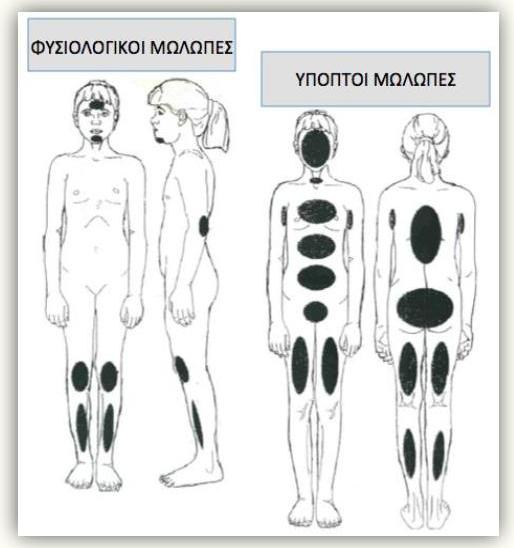 ΚΡΙΤΗΡΙΑ ΑΝΑΓΝΩΡΙΣΗΣ
Ασυνήθιστη επιθετική συμπεριφορά, ευερεθιστότητα, εκρήξεις θυμού, παγωμένο βλέμμα. 

Απότομη πτώση στη σχολική επίδοση και παλινδρόμηση σε προγενέστερα στάδια ανάπτυξης. 

Συχνές απουσίες, καθυστέρηση στην άφιξη ή ηθελημένη μακροχρόνια παραμονή στο σχολείο και φόβος ή δισταγμός επιστροφής στο σπίτι μετά τη λήξη των μαθημάτων. 

 Συχνές φυγές από το σπίτι.
 
 Κοινωνική απόσυρση και εγκατάλειψη δραστηριοτήτων που στο παρελθόν μοιραζόταν με τους συμμαθητές/συμμαθήτριές του. 

 Γρήγορη και φοβισμένη συμμόρφωση σε εντολές. 

 Χαμηλή αυτοεκτίμηση.
ΚΡΙΤΗΡΙΑ ΑΝΑΓΝΩΡΙΣΗΣ
Εμπλοκή σε παραβατικές συμπεριφορές, χρήση ουσιών, τάσεις αυτοκαταστροφής. 

 Αποφυγή οποιουδήποτε αγγίγματος - σωματικής επαφής, κυρίως με τους ενήλικες. 

 Αδιαφορία του γονέα/κηδεμόνα για την εικόνα που παρουσιάζει το παιδί, απουσία ενσυναίσθησης. 

 Αποφυγή κάθε επικοινωνίας με το σχολείο, αθέτηση προγραμματισμένων συναντήσεων με τον/την εκπαιδευτικό. 

 Απαξιωτικός λόγος για το παιδί, αρνητική περιγραφή της συμπεριφοράς του και επίρριψη ευθυνών στο ίδιο. 

Αδυναμία δικαιολόγησης των τραυμάτων, ασαφείς και αντιφατικές εξηγήσεις, γονέας/κηδεμόνας με ιστορικό χρήσης ουσιών ή/και ιστορικό ενδοοικογενειακής βίας.
ΣΕΞΟΥΑΛΙΚΗ ΚΑΚΟΠΟΙΗΣΗ
Συμμέτοχη ή έκθεση παιδιού σε πράξεις σεξουαλικού περιεχομένου συνήθως από ενήλικο με σκοπό την σεξουαλική διέγερση ή ικανοποίηση του

Οι ανήλικοι δεν κατανοούν πλήρως και δεν συναινούν
Στην πλειοψηφία τα περιστατικά σεξουαλικής κακοποίησης λόγω δυσκολίας ευρημάτων δεν εντοπίζονται και δεν καταγγέλονται ποτέ
Διαδικτυακή αποπλάνηση (grooming)

    Πρόσωπο με ψευδές προφίλ -> να πλησιάσει τον 
   ανήλικο και να τον παρενοχλήσει στο φυσικό κόσμο
ΕΝΔΕΙΞΕΙΣ
Δυσκολία στις κινήσεις ή στο περπάτημα
Εγκυμοσύνη σε νεαρές έφηβες
Κνησμός της γεννητικής περιοχής ή πρωκτού
Αιματώματα αμυχές ή άλλα τραύματα στο στήθος, γλουτούς, υπογάστριο, μηρούς
Διαταραχές όρεξης (βουλιμία – ανορεξία)
Σκισμένα, λερωμένα ή ματωμένα ρούχα
Αποφυγή σωματικής άσκησης
ΚΡΙΤΗΡΙΑ ΑΝΑΓΝΩΡΙΣΗΣ
Όπως και στην σωματική και επιπλέον

Ασυνήθιστη προς την ηλικία σεξουαλική γνώση

Υπερβολική ενασχόληση με θέματα σεξουαλικού περιεχομένου και συχνά επίδειξη μη αναμενόμενης συμπεριφοράς (αυνανισμός στο χώρο του σχολείου, παιχνίδια με σεξουαλικό περιεχόμενο, σεξουαλική παρενόχληση ανηλίκων ή ενηλίκων)

Σεξουαλική συμπεριφορά δυσανάλογη της ηλικίας
ΣΥΝΑΙΣΘΗΜΑΤΙΚΗ ΚΑΚΟΠΟΙΗΣΗ
Σταθερο μοτίβο ανικανότητας γονέα ή φροντιστή για ένα κατάλληλο και υποστηρικτικό περιβάλλον για την ανάπτυξη του παιδιού

Περιορισμό κίνησης παιδιού
Συμπεριφορές ταπείνωσης, υποτίμησης, φόβου, κατηγοριών, απειλων, τρόμου, διάκρισης, απορριψης,εξευτελισμού
Μη επίδειξη αγάπης και στοργής
Αρνητική σύγκριση με αδελφια ή άλλα παιδιά
Δημιουργία ενοχών ή διαρκής επίρριψη ευθυνών
Πειράγματα εκφοβισμού

Η ανίχνευση είναι ιδιαίτερα δύσκολη
ΕΝΔΕΙΞΕΙΣ
Συχνά ψυχοσωματικά προβλήματα (κεφαλόπονος, άσθμα, αλλεργίες, κοιλιακό άλγος, έλκη, δερματικές παθήσεις, ναυτία κλπ

Επανάληψη στερεοτυπικών κινήσεων αυτιστικού τύπου (ρυθμικές κινήσεις κορμού ή χτύπημα κεφαλιού

Κοινωνική απομόνωση

Συναισθηματικές δυσκολίες
ΚΡΙΤΗΡΙΑ ΑΝΑΓΝΩΡΙΣΗΣ
Όπως και στην σωματική 

Καθυστερηση σωματικης/ ψυχολογικής αναπτυξης

Διαταραχες στο λόγο και στην έκφραση συναισθήματος

Δυσκολία στις διαπροσωπικές σχέσεις/φιλιες/σχέση με ενήλικες πχ δάσκαλο

Αυστηροί απορριπτικοί αδιάφοροι γονεις ή με υπερβολικές προσδοκίες
ΠΑΡΑΜΕΛΗΣΗ
Αποτυχία γονέα να εξασφαλίσει επαρκή τροφή, στέγη, ρουχισμό, μόρφωση και ιατρική περίθαλψη καθώς και επιτήρηση και προστασία από οποιοδήποτε κίνδυνο

Σωματική: (βασικές βιοτικές ανάγκες, έκθεση σε κίνδυνο)
Ιατρική : (αμέλεια ιατρικής φροντίδας, αθέτηση ιατρικών συμβουλών, μη τήρηση θεραπευτικής αγωγής)
Εκπαιδευτική : (μη παρακολούθηση υποχρεωτικής εκπαίδευσης, συχνες απουσιες, διακεκομμένη φοιτηση, μη ένταξη σε πλαίσιο ειδικής αγωγής, μη κάλυψη εκπαιδευτικών αναγκών)
Συναισθηματικη/ψυχολογική: διαθεσιμότητα και αδιαφορία σε εκκλήσεις παιδιών για αγάπη και φροντίδα, έκθεση σε σκηνές ενδοοικογενειακής βίας, κοινωνική απομόνωση, απόρριψη
ΚΡΙΤΗΡΙΑ ΑΝΑΓΝΩΡΙΣΗΣ
Υποσιτισμος , απουσία πρωινού στο σχολείο
Κακή σωματική υγιεινή (δυσοσμία, δέρμα, μαλλιά, στοματική υγιεινή, βρώμικα φθαρμένα ρούχα ή ακατάλληλα με την εποχή)
Απώλεια κιλών / αδυναμία
Έντονη κόπωση (υπνηλία, αδυναμία παρακολούθησης μαθήματος, ζαλάδα, λιποθυμία)
Συχνές απουσίες από το σχολείο
Συχνές ασθένειες/τσιμπίματα ή δάγκωμα από ζώα ή έντομα
Κακές συνθήκες στέγασης
Επαιτεία/περιφορά στο δρόμο
ΑΠΟΚΑΛΥΨΗ ΚΑΚΟΠΟΙΗΣΗΣ
Στην πλειονοτητα τα ανηλικα θυματα δεν μιλουν ποτέ
30-80 % αρνειται να αποκαλυψει την θυματοποιηση μεχρι την ενηλικιωση
Λόγοι: φοβος κατηγοριας ή αναξιοπιστιας ή αντιποινων αποδραστη, ντροπη και συνενοχη

Κακοι χειρισμοί του εκπαιδευτικού μπορεί να πληγώσουν, αποθαρρύνουν, να καθοδηγήσουν και να αποκλείσουν οποιαδήποτε προσπάθεια αποκάλυψης στο μέλλον
ΑΠΟΚΑΛΥΨΗ ΔΙΑΧΕΙΡΙΣΗ ΑΠΟ ΤΟΝ ΕΚΠΑΙΔΕΥΤΙΚΟ
Πιστέψτε το και μην αμφισβητείτε τα λεγόμενα του. 
Διατήρηση  ψυχραιμίας. 
Αποφυγή μορφασμού ή εκφράσεων που θα μπορούσε να δηλώσει συναισθήματα θυμού, έκπληξης, αναστάτωσης, αηδίας, αποστροφής κλπ. 
Επιλογή  ασφαλούς χώρου στο σχολείο που να μετριάζει τον φόβο του και να προστατεύει την ιδιωτικότητά του. 
Ενθαρρύνετε την ελεύθερη αφήγηση των γεγονότων, μη διακόπτετε και μη ρωτάτε λεπτομέρειες. 
Προσεκτική ακρόαση, αποφυγή κριτικής. 
 Επαρκής χρόνος. 
 Κατανόηση της δυσκολία του να μιλήσει για ό,τι του συμβαίνει και σεβασμός των συναισθήματων ντροπής, φόβου και ενοχής που νιώθει.
ΑΠΟΚΑΛΥΨΗ ΔΙΑΧΕΙΡΙΣΗ ΑΠΟ ΤΟΝ ΕΚΠΑΙΔΕΥΤΙΚΟ
Αποφυγή άσκησης πίεσης. 
 Αποφύγετε να χαρακτηρίσετε το δράστη και τις άδικες πράξεις του. 
 Μη ρωτήσετε ποτέ το παιδί γιατί δεν μίλησε νωρίτερα για την κακοποίησή του  ή γιατί δεν προσπάθησε να την σταματήσει. 
 Μην του ζητήσετε να σας δείξει στο σώμα του τα σημάδια της και μην προσπαθήσετε να διερευνήσετε περαιτέρω τους ισχυρισμούς του. 
 Όταν ολοκληρώσει την αφήγησή του, πείτε στο παιδί ότι δε συμβαίνει μόνο σε αυτό, ότι  πολλά παιδιά κακοποιούνται και για να το κάνετε να αισθανθεί πιο άνετα αναφέρετε ότι και εσείς ο ίδιος είστε γνώστης τέτοιων περιστατικών. 
Καθησυχάστε τους φόβους του. 
 Υπογραμμίστε ότι για την κακοποίησή του δεν ευθύνεται το ίδιο. 
 Δηλώστε πως είστε πάντα στη διάθεσή του πρόθυμος/η να το ακούσετε και να το υποστηρίξετε. 
 Μην δίνετε υποσχέσεις που δεν μπορείτε να κρατήσετε. 
Εξηγήστε ότι το μυστικό είναι σσφαλές  αλλά ότι  χρειάζεται να ενημερωθούν συγκεκριμένα πρόσωπα των οποίων η παρέμβαση είναι απαραίτητη  
 Ενημερώσετε αμέσως τον/την διευθυντή/ντρια του σχολείου σας και τους ειδικούς  ψυχικής υγείας σε περίπτωση που υπάρχουν στην σχολική μονάδα
ΗΘΙΚΑ ΔΙΛΗΜΜΑΤΑ
Ποίκιλα αρνητικά συναισθήματα για το δράστη
Αμφισβήτηση αλήθειας από τα λεγόμενα του παιδιού
Φόβοι αντίποινων από το δράστη
Φόβος εμπλοκής στις διαδικασίες
Έλλειψη εμπιστοσύνης στην Δικαιοσύνη ή ματαίωση για την σωστή απονομή της
Διαχείριση συναισθημάτων που προκύπτουν είναι  υψίστης σημασίας

! Αποφυγή ανακριτικών  τακτικών, αναζήτηση αποδεικτικών στοιχείων, μαρτύρων, διερεύνηση σώματος παιδιού -> Έργο  ανακριτή δικαιοσύνης, γιατρών και ειδικών ψυχικής υγείας
ΣΗΜΑΝΤΙΚΑ ΒΗΜΑΤΑ ΜΕΤΑ     ΤΗΝ ΑΠΟΚΑΛΥΨΗ
Εκτίμηση αν το παιδί είναι ασφαλές ή κινδυνεύει τόσο από το δράστη ή το ίδιο (αυτοτραυματισμοί / ιδέες αυτοκτονίας/ φυγής)

Ενημέρωση του Διευθυντή /Ειδικών
Ν. 3500/2006 (ΦΕΚ 232/Α΄/24.10.2006
Άρθρο 23 
Υποχρεώσεις των εκπαιδευτικών 
1. Εκπαιδευτικός της πρωτοβάθμιας ή δευτεροβάθμιας εκπαίδευσης ο οποίος, κατά την εκτέλεση του εκπαιδευτικού του έργου, με οποιονδήποτε τρόπο πληροφορείται ή διαπιστώνει ότι έχει διαπραχθεί σε βάρος μαθητή έγκλημα ενδοοικογενειακής βίας, ενημερώνει, χωρίς καθυστέρηση, τον διευθυντή της σχολικής μονάδας. 
Ο διευθυντής της σχολικής μονάδας ανακοινώνει, αμέσως, την αξιόποινη πράξη στον αρμόδιο εισαγγελέα, σύμφωνα με τις διατάξεις της παραγράφου 1 το άρθρου 37 του Κώδικα Ποινικής Δικονομίας, ή στην πλησιέστερη αστυνομική αρχή. Την ίδια υποχρέωση έχουν οι εκπαιδευτικοί και οι διευθυντές των ιδιωτικών σχολείων, καθώς και οι υπεύθυνοι των πάσης φύσεως Μονάδων Προσχολικής Αγωγής. 

2. Κατά την προδικασία και τη διαδικασία στο ακροατήριο, ο διευθυντής της σχολικής μονάδας, ο οποίος ανακοίνωσε την αξιόποινη πράξη στις παραπάνω αρμόδιες αρχές, και ο εκπαιδευτικός, ο οποίος την πληροφορήθηκε ή τη διαπίστωσε, καλούνται να εξετασθούν ως μάρτυρες, μόνο αν η πληροφορία δεν αποδεικνύεται με οποιοδήποτε άλλο αποδεικτικό μέσο 

σε περίπτωση που έχει τελεσθεί σε βάρος του ανήλικου θύματος πράξη κακουργηματικού χαρακτήρα, η παρασιώπηση συνιστά ποινικό αδίκημα (άρθρο 232 παρ. 1 Π.Κ.).
Σε κάποιες περιπτώσεις είναι δυνατόν το σχολικό πλαίσιο να αναστείλει τη διαδικασία αναφοράς μιας οικογένειας εφόσον και για όσο διάστημα αυτή συνεργάζεται με συμβουλευτικές, θεραπευτικές ή υποστηρικτικές υπηρεσίες της κοινότητας με στόχο την αντιμετώπιση δυσλειτουργιών της οικογενειακής ζωής και το παιδί δεν διατρέχει κίνδυνο. Σε τέτοιες περιπτώσεις ωστόσο, αν η οικογένεια διακόψει τη συνεργασία, το σχολικό πλαίσιο οφείλει να είναι σε ετοιμότητα να υποβάλλει αναφορά στις αρμόδιες αρχές.
ΦΟΡΕΙΣ
Πλησιέστερη εισαγγελία πχ
    ΕΙΣΑΓΓΕΛΙΑ ΠΡΩΤΟΔΙΚΩΝ ΘΕΣΣΑΛΟΝΙΚΗΣ

ΔΙΕΥΘΥΝΣΗ ΑΜΕΣΗΣ ΔΡΑΣΗΣ «100»

Διεύθυνση Ασφάλειας Θεσσαλονίκης

Υποδιεύθυνση δίωξης εγκλημάτων κατά της ζωής υπηρεσία οικονομικής αστυνομίας και δίωξης ηλεκτρονικού εγκλήματος

Ανεξάρτητη αρχή συνήγορος του πολίτη
(Κύκλος Δικαιωμάτων του Παιδιού)
ΦΟΡΕΙΣ
Ινστιτούτο Υγείας του Παιδιού-Διεύθυνση Ψυχικής Υγείας & Κοινωνικής Πρόνοιας
Τηλεφωνική Συμβουλευτική Υπηρεσία της Ε.Ψ.Υ.Π.Ε
Γραμμή Μαζί για το Παιδί – 11525
Κοινωνικές Υπηρεσίες των Δήμων και της Περιφέρειας
Χαμόγελο παιδιού γραμμή sos 1056
Eλίζα εταιρεία κατά της κακοποίησης του παιδιού
ΠΡΟΛΗΨΗ - ΕΝΕΡΓΕΙΕΣ
Πενταετές Εθνικό Σχέδιο δράσης με 11 άξονες βάση της  Σύμβασης Lanzarote (συμβουλίου Ευρώπης για προστασία παιδιών στην σεξουαλική εκμετάλλευση και κακοποίηση για 2020-2025

Ενιαίο Εθνικό Πρωτόκολλο Διαχείρισης Κρουσμάτων
Εθνικό Αρχείο ηλεκτρονικής καταγραφής θυμάτων και δραστών
Ειδικό Ποινικό μητρώο
Υπεύθυνος Παιδικής Προστασίας σε ιδιωτικούς και δημόσιους φορείς
Ενημέρωση εκπαίδευση ειδικών, παιδιών και κοινού
ΒΙΒΛΙΟΓΡΑΦΙΑ
Παναγιωτάκη Μ, Θέμελη Ο. (2021) «Οδηγός για την αναγνώριση και την διαχείριση περιστατικών κακοποίησης από τον εκπαιδευτικό» Copyright
Κολλινιάτη Κ.Καρτομανίτη Π. Μούλου Θ. Χατζηδρόσου Δ. «Κακοποίηση-παραμέληση ανηλίκων εκτίμηση παραγόντων επικινδυνότητας και παρέμβαση. Οδηγός για κοινωνικούς λειτουργούς στην εκπαίδευση» Copyright
Ινστιτούτο Υγείας Παιδιού «Πρωτοκολλο Διερεύνησης Διάγνωσης και Διαχείρισης Κακοποίησης και Παραμέλησης Παιδιών»

Πηγές από διαδίκτυο

Hamogelo.gr
Eliza.org.gr
Voria.gr
https://www.youtube.com/watch?v=6C2HtzYdBYM
Ευχαριστώ για την προσοχή σας